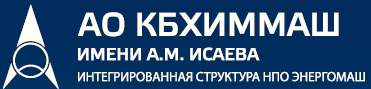 СТАРТУЙ ВМЕСТЕ С НАМИ В СВОЁ БУДУЩЕЕ!
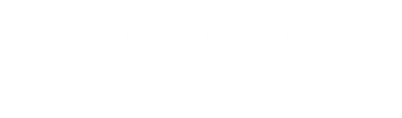 1
.
           
                        «Конструкторское бюро химического машиностроения 
                      имени Алексея Михайловича Исаева» 
                       – одно из ведущих конструкторских бюро
                          России, входящих в состав Госкорпорации
                        «Роскосмос», которое занимается разработкой,
                        изготовлением и испытаниями жидкостных
                             ракетных двигателей, двигательных установок
                             и жидкостных ракетных двигателей малой тяги.

     С начала основания предприятия в 1959 
          году созданы и внедрены в серийное 
      производство более 130 различных ЖРД
    и ЖРД МТ, которые внесли весомый вклад
  во все направления использования ракетной
                      и космической техники.
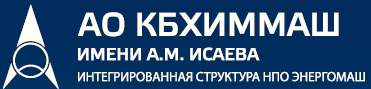 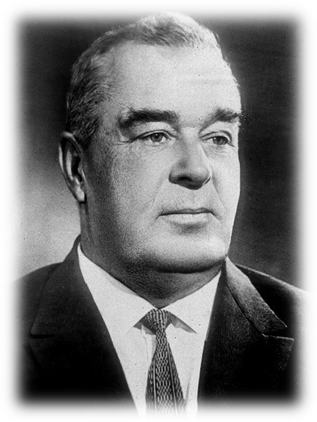 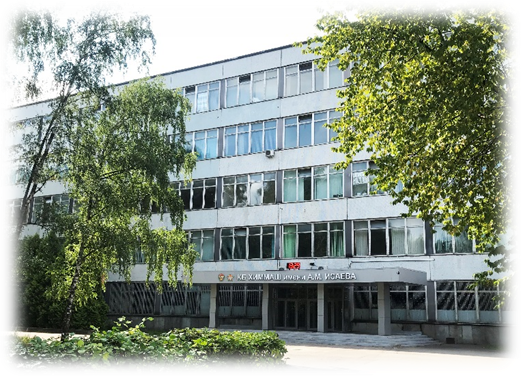 2
Игорь Геннадьевич Панин – директор 
АО «КБхиммаш имени А.М. Исаева»
Сегодня мы являемся участником крупных, амбициозных 
исследовательских проектов по межпланетным 
исследованиям, разработчиком новых образцов 
двигателей, уникальной испытательной и научной базой.
Наш коллектив профессионалов имеет долгую историю 
и славные традиции. Будем рады видеть в своей команде единомышленников, амбициозных, перспективных и требовательных к себе молодых работников, способных идти на опережение времени, достигать значительных высот при  безусловном соблюдении качества продукции. Готовых и мечтающих вместе с нами приумножать престиж исаевского коллектива,  его значимости на внутреннем и мировом и рынке.
        
)
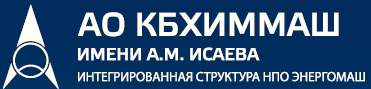 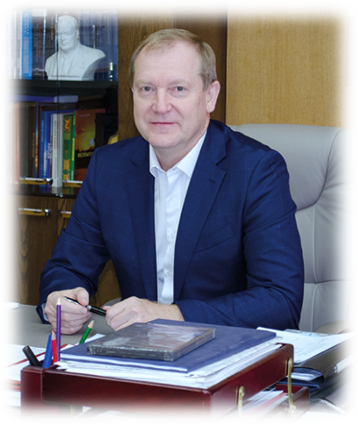 3
Направления разработок
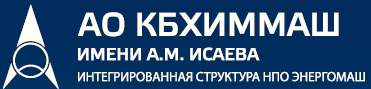 Разработка и испытания жидкостных ракетных двигателей, двигательных установок энергетических установок, составных частей ДУ и ЭУ, и жидкостных ракетных двигателей малой тяги.
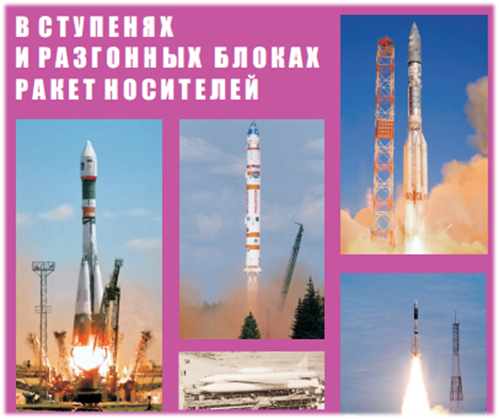 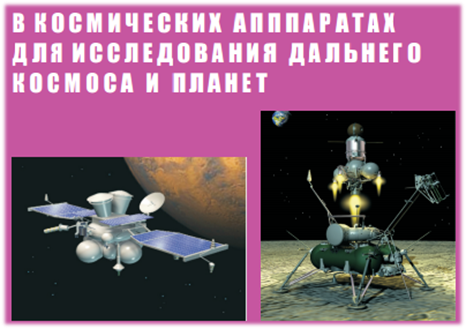 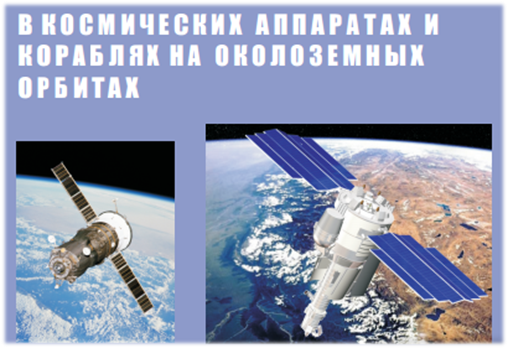 4
Основная деятельность: НИОКР, опытное и серийное производство, поставка маршевых ЖРД, ЖРД малой тяги и агрегатов.
Вид деятельности и продукция
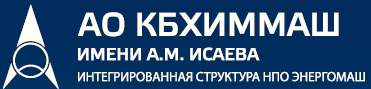 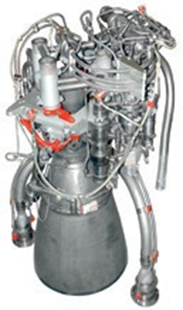 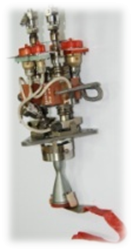 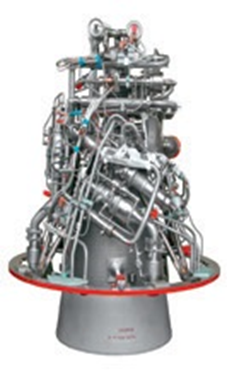 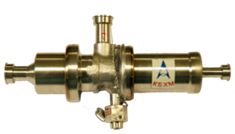 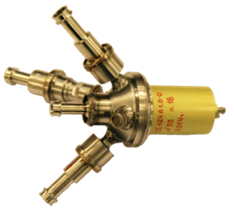 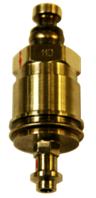 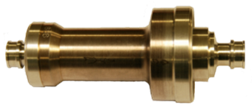 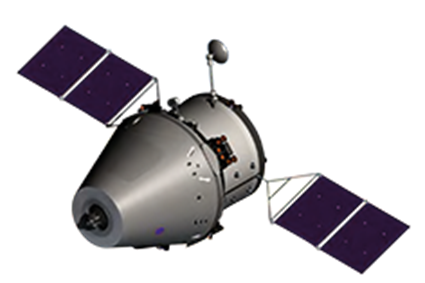 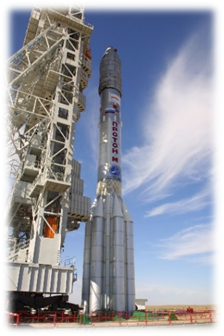 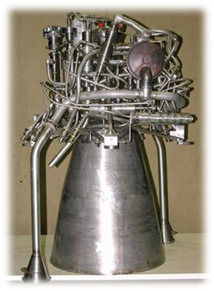 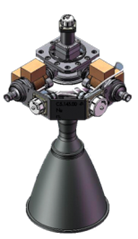 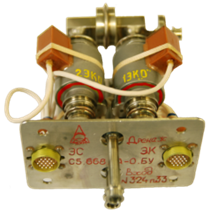 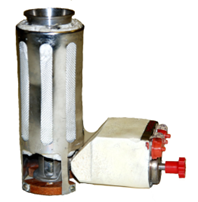 5
Преимущества
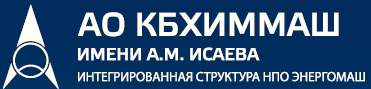 Кбхиммаш им. А.М. Исаева обладает высококвалифицированным кадровым потенциалом, необходимыми мощностями, развитой инфраструктурой, полной материальной и технической базой, требуемой для технологического цикла создания ЖРД и ЖРДМТ
Опытное производство: для реализации всех замыслов разработчиков изделий. Оснащено современным специализированным оборудованием и оснасткой, для качественного изготовления ЖРД, ЖРДМТ, агрегатов автоматики, камер сгорания, газогенераторов, с применением уникальных технологий пайки разнородных металлов, электронно-лучевой сваркой, сваркой в среде инертного газа, комбинированного теплозащитного покрытия, литьем по выплавляемым моделям, горячей объемной штамповкой, более 30-ти видов гальванических покрытий
Конструкторское бюро: написание и сопровождение конструкторской документации, проведение НИР и ОКР с разработкой специальных стендов (с имитацией натурных условий) и оснастки для всех видов испытаний, проектирование изделий, осуществление авторского надзора
Научно-испытательная база: мощный многопрофильный высокотехнологичный комплекс, позволяющий решать задачи НИОКР, проводить технологические и контрольные испытания: огневые, на твердых топливах, испытание арматуры и узлов на жидком азоте, гидро-, пневмо-,вибро-, климатические, прочностные и пневмо-вакуумные испытания агрегатов, ЖРД, ЖРДМТ.
6
Личный старт
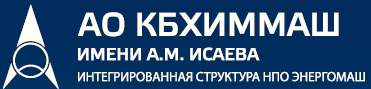 Выбор профессии – задача непростая?
Твоё будущее – в твоих руках!
От выбора профессии зависит будущее.
Стартуй с нами!
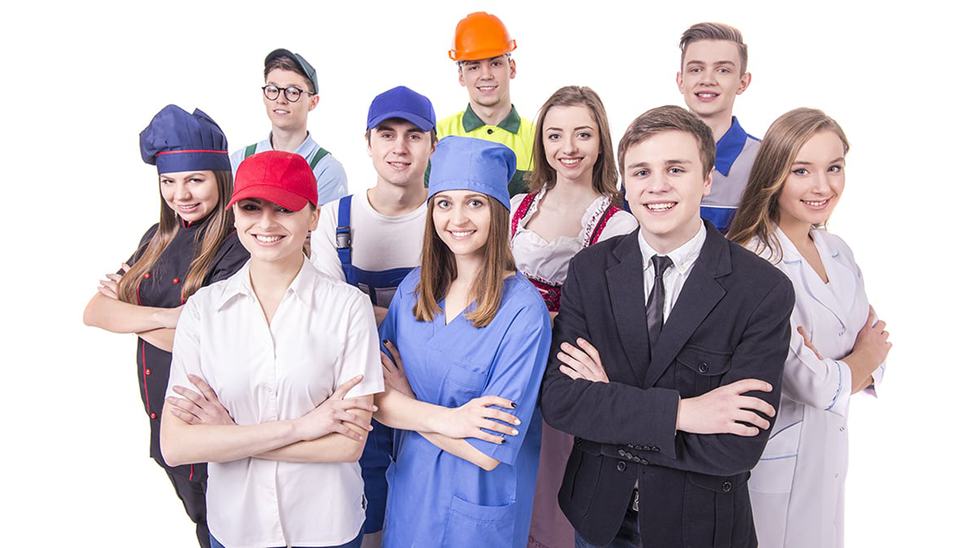 7
Сотрудничество с ВУЗами
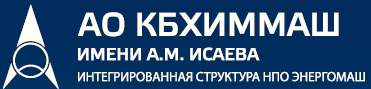 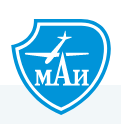 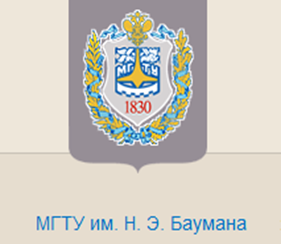 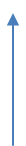 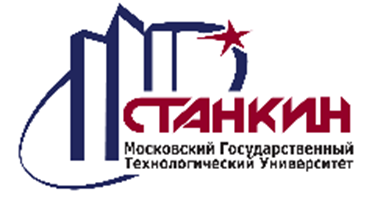 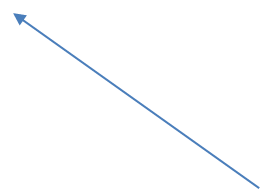 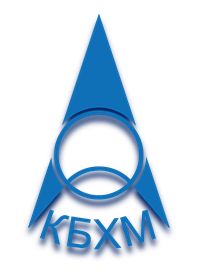 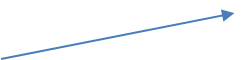 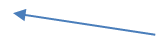 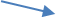 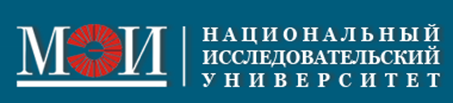 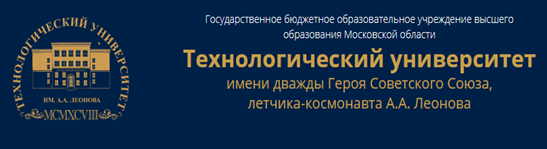 8
Направления подготовки
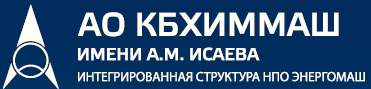 9
Направления подготовки
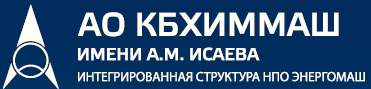 10
Направления подготовки
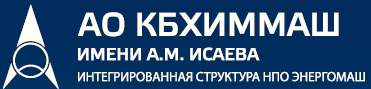 11
Целевое обучение
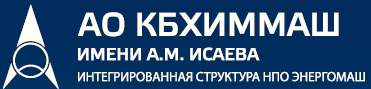 Целевое обучение – это возможность бесплатно учиться 
от АО «КБхиммаш им. А.М. Исаева» по востребованным 
у нас специальностям.
Приглашаем абитуриентов и студентов к сотрудничеству 
в форме целевого обучения
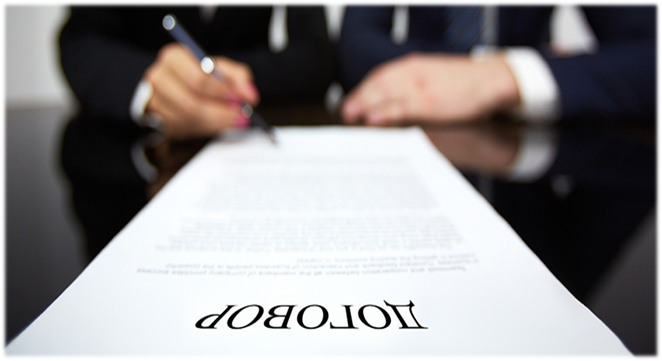 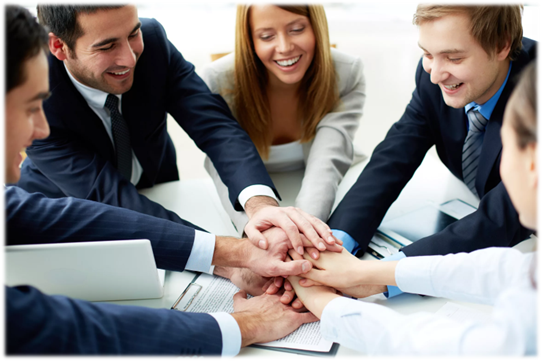 12
Целевое обучение
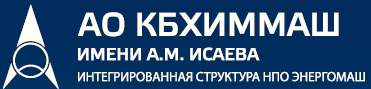 Преимущества целевого обучения:
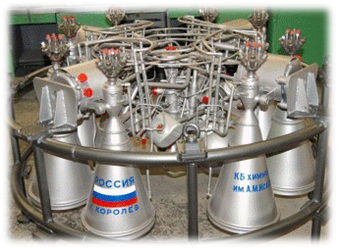 прохождение всех видов практик в подразделениях 
     КБхиммаш под руководством 
     высококвалифицированных сотрудников;
содействие в выполнении курсовых и выпускных 
     дипломных работ по тематике направлений деятельности КБхиммаш;
возможность с 3-го курса совмещать учёбу в ВУЗе и работу на КБхиммаш (гибкий график);
возможность за успешную учебу получать стипендию от КБхиммаш;
участие в научно-исследовательских работах КБхиммаш;
возможность продолжить обучение в лучших ВУЗах, магистратуре и аспирантуре;
гарантированное трудоустройство;
быстрая адаптация в коллективе.
13
Целевое обучение
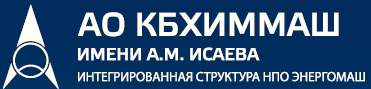 Условия поступления и обучения:
поступление в высшее профессиональное учебное учреждение;
 к участию в программе целевого обучения от АО «КБхиммаш им. А.М. Исаева» допускаются выпускники общеобразовательных учреждений, являющиеся гражданами Российской Федерации, с успеваемостью при освоении школьной общеобразовательной программы: средний балл – не ниже 4, баллы по математике, русскому языку, физике и информатике – не ниже 4;
поступление осуществляется по направлению КБхиммаш с заключением договора о целевом обучении;
по окончании учёбы в образовательной организации выпускнику необходимо отработать на КБхиммаш не менее 3-х лет; 
форма обучения – бюджетная, очная.
14
Целевое обучение
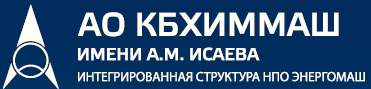 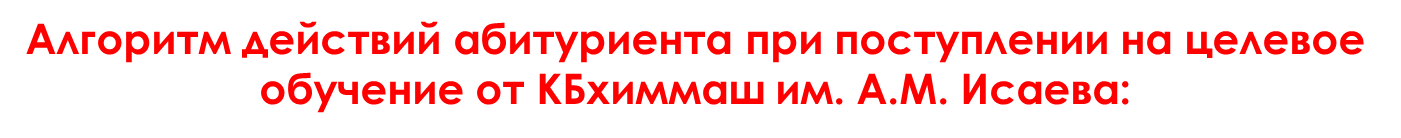 Выбрать на сайте предприятия https://kbhimmash.ru/
abiturientam-i-studentam/ (раздел «Абитуриентам и студентам») ВУЗ/специальность/
направление подготовки
Успешно сдать ЕГЭ/суммарный балл по профильным предметам: математике, физике, информатике не менее 190
Заполнить анкету, предоставить справки об успеваемости за 10-11 классы
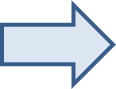 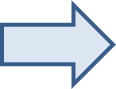 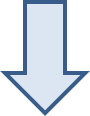 Заключить  с 
АО «КБхиммаш 
им. А.М. Исаева» договор целевого обучения
Предоставить в приемную комиссию образовательной организации заключенный  с 
АО «КБхиммаш 
им. А.М. Исаева» договор целевого обучения
Пройти конкурсный отбор среди абитуриентов 
АО «КБхиммаш 
им. А.М. Исаева»
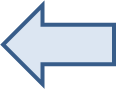 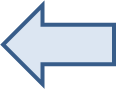 15
Социальная и молодежная
политика
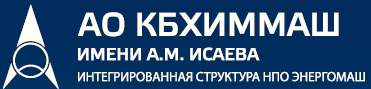 Молодым работникам обеспечиваются следующие условия:
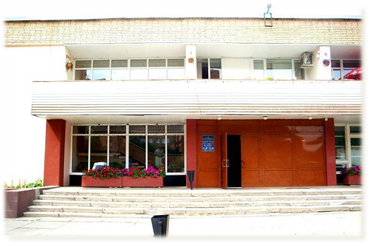 гарантированное трудоустройство после окончания обучения;
для иногородних - возможность проживания в общежитии;
наставничество опытных высококвалифицированных специалистов и рабочих;
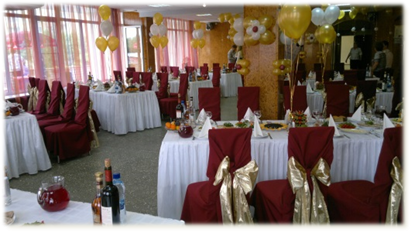 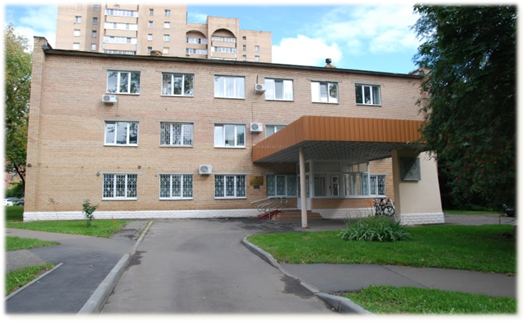 питание в столовых КБхиммаш;
беспланое медицинское обслуживание в медсанчасти №6 КБхиммаш;
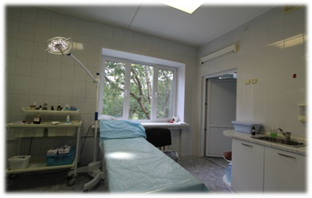 16
Социальная и молодежная 
политика
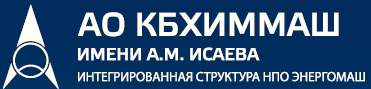 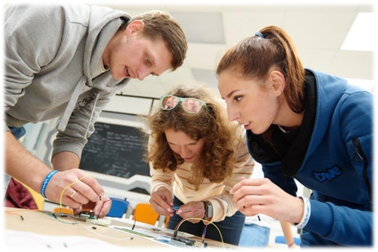 интересная перспективная работа и профессиональный рост;
обучение и повышение квалификации;
культурно-массовые и спортивные мероприятия;
экскурсии выходного дня  по историческим местам России;
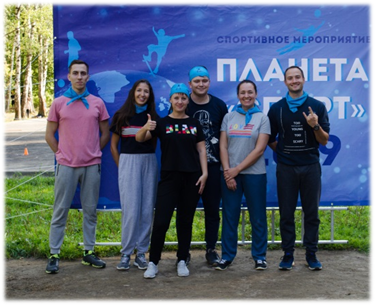 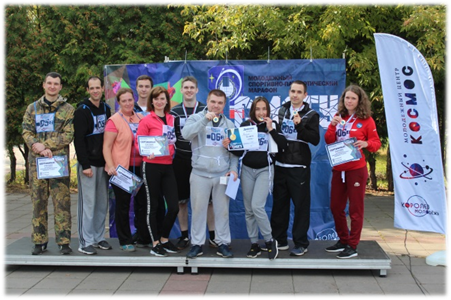 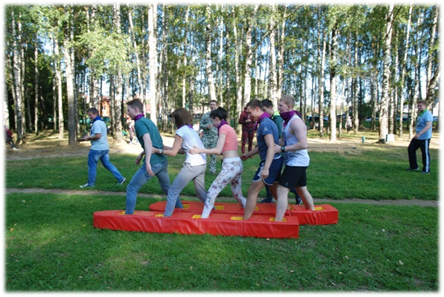 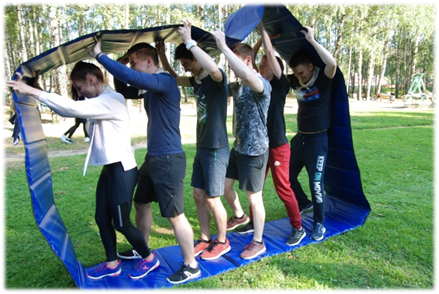 17
Социальная и молодежная 
политика
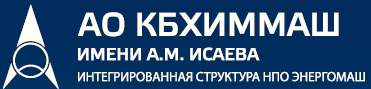 участие в турнирах по бильярду, теннису, мини-футболу, баскетболу, посещение спортивного зала «Факел»;
санаторно-курортное лечение 
в г. Анапа и г. Кисловодске;
выплата материальной помощи;
участие в конкурсах профессионального мастерства;
Содействие в предоставлении мест в детских дошкольных учреждениях.
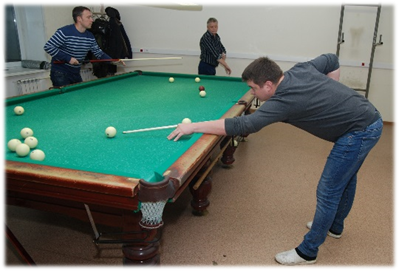 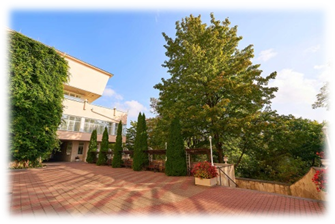 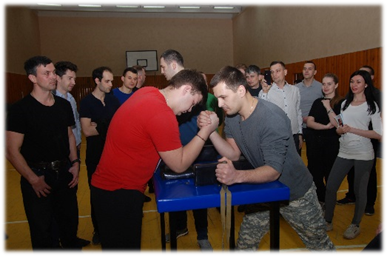 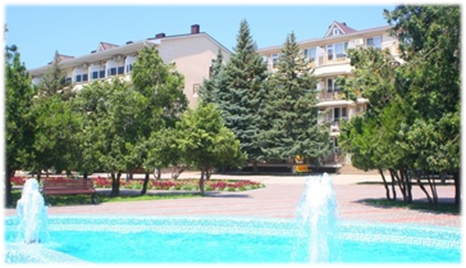 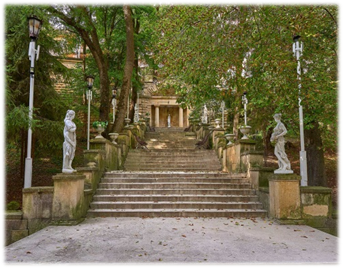 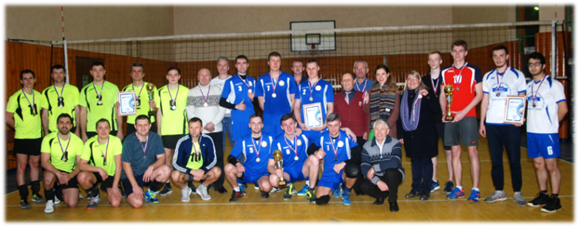 18
Интересная информация
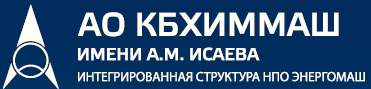 Корпоративные праздники:
16 января  – день рождения предприятия
12 апреля – День авиации и космонавтики, Международный день полета человека в космос
25 июня – день памяти Алексея Михайловича Исаева 
4 октября – День начала космической эры человечества (день запуска первого спутника)
24 октября – день рождения Алексея Михайловича Исаева
Что почитать и посмотреть о КБхиммаш и нашей истории:
В.Куприянов, В.Чернышов «И вечный старт…», Москва, 2018: рассказ о Главном конструкторе ракетных двигателей
О.Глаголева, «Тайна Исаева», Москва, 2018: новые исторические документы о жизни А.М.Исаева
«Главный конструктор», Москва, 2008: издание к 100-летию заслуженного конструктора
«Сын земли русской», Москва, 2009: издание к 90-летию конструктора и директора КБХМ Владислава Николаевича Богомолова
Маленькие двигатели большого космоса (Роскосмос-ТВ) https://www.youtube.com/watch?v=qeIX8tP5fAc&t=4s
19
Контактная информация
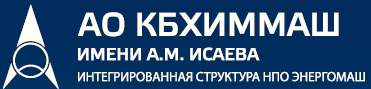 Адрес: 141070, г. Королев, ул. Богомолова, д.12 
Телефон: 8(499) 427-09-99 доб. 79-967; +7-968-987-12-39          
Электронный адрес: Anastasiya.Smekalova@npoem.ru
https://kbhimmash.ru/abiturientam-i-studentam/
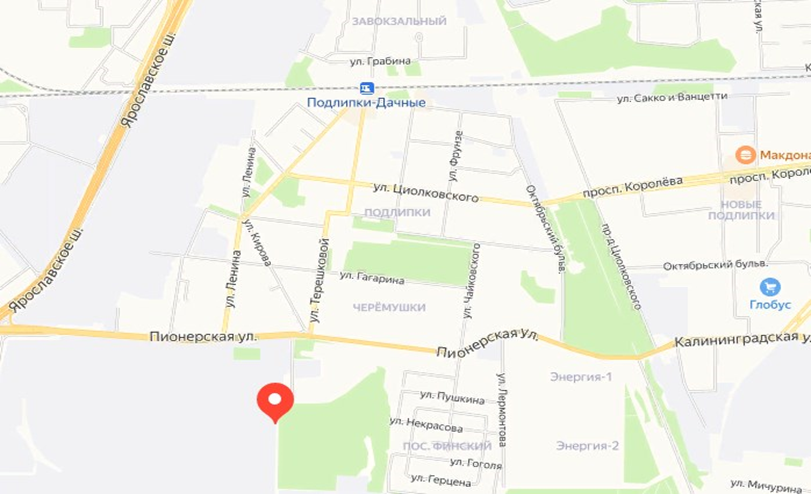 20
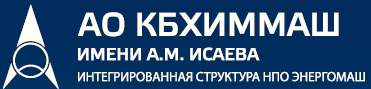 Благодарим за внимание!
21